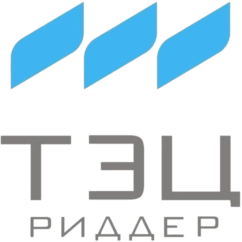 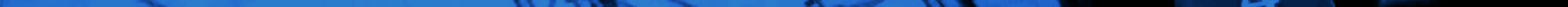 Отчет о деятельности субъекта естественных монополий
Перед потребителями за 2020 год
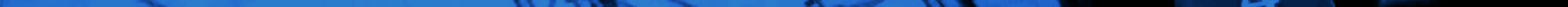 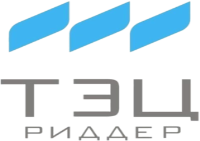 1. Объем предоставленных услуг по теплоэнергии за 2020 год.
2
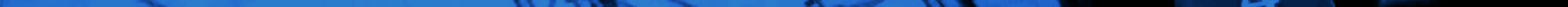 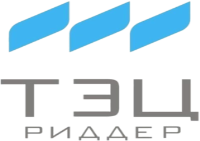 2. Исполнение тарифных смет на услуги АО «Риддер ТЭЦ» по производству, передаче, распределению и снабжению тепловой энергией за 2020 год.
3
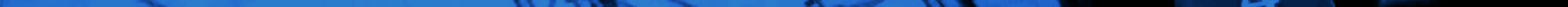 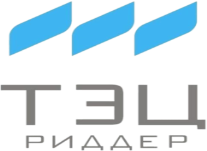 3. Отчет об исполнении тарифной сметы на услуги по производству тепловой энергии за 2020 год
4
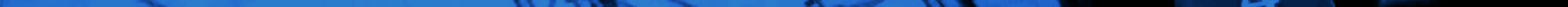 4. Отчет об исполнении тарифной сметы на услуги по передаче и распределению тепловой энергии за 2020 год
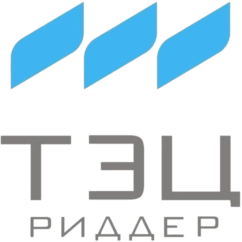 5
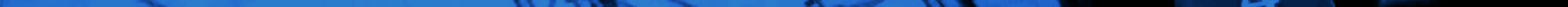 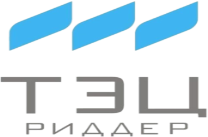 5. Отчет об исполнении тарифной сметы на услуги по снабжению тепловой энергией за 2020 год
6
6
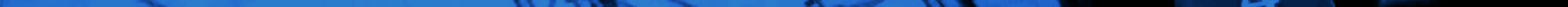 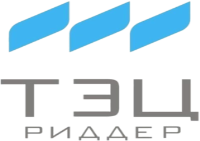 6. Тарифная смета АО "Риддер ТЭЦ"на услуги по передаче электрической энергии 2020 год.
7
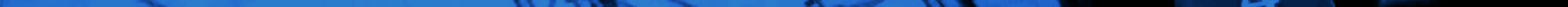 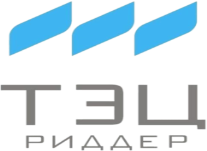 7. Инвестиционная программа  на период с 01.03.2020 по 28.02.2021г. АО "Ридер ТЭЦ"
8
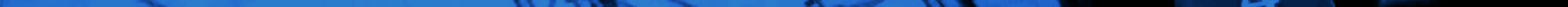 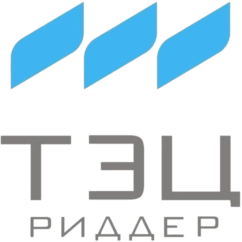 НАЗАРЛАРЫҢЫЗҒА РАХМЕТ!
СПАСИБО ЗА ВНИМАНИЕ!
9
Фотоотчет
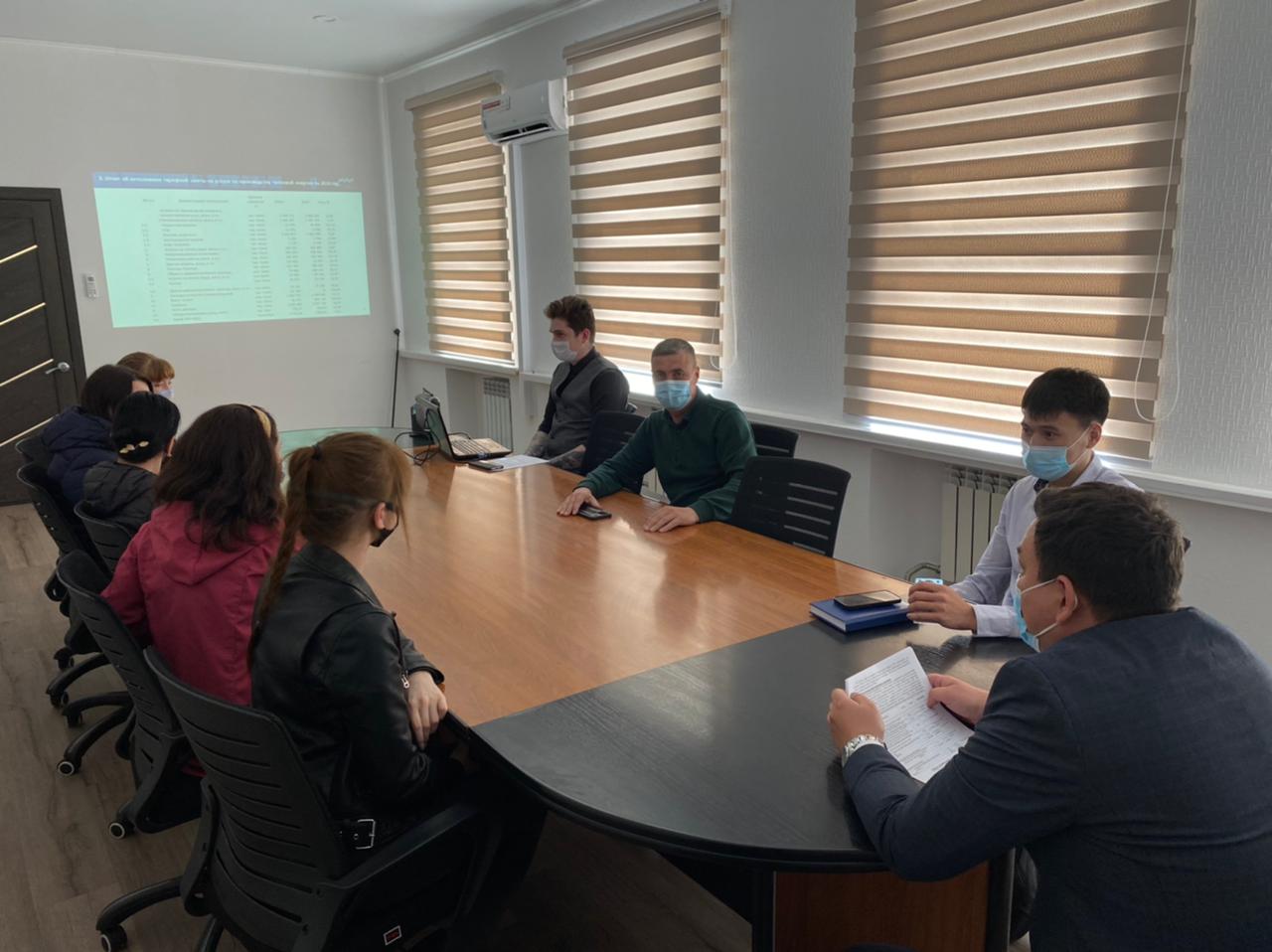 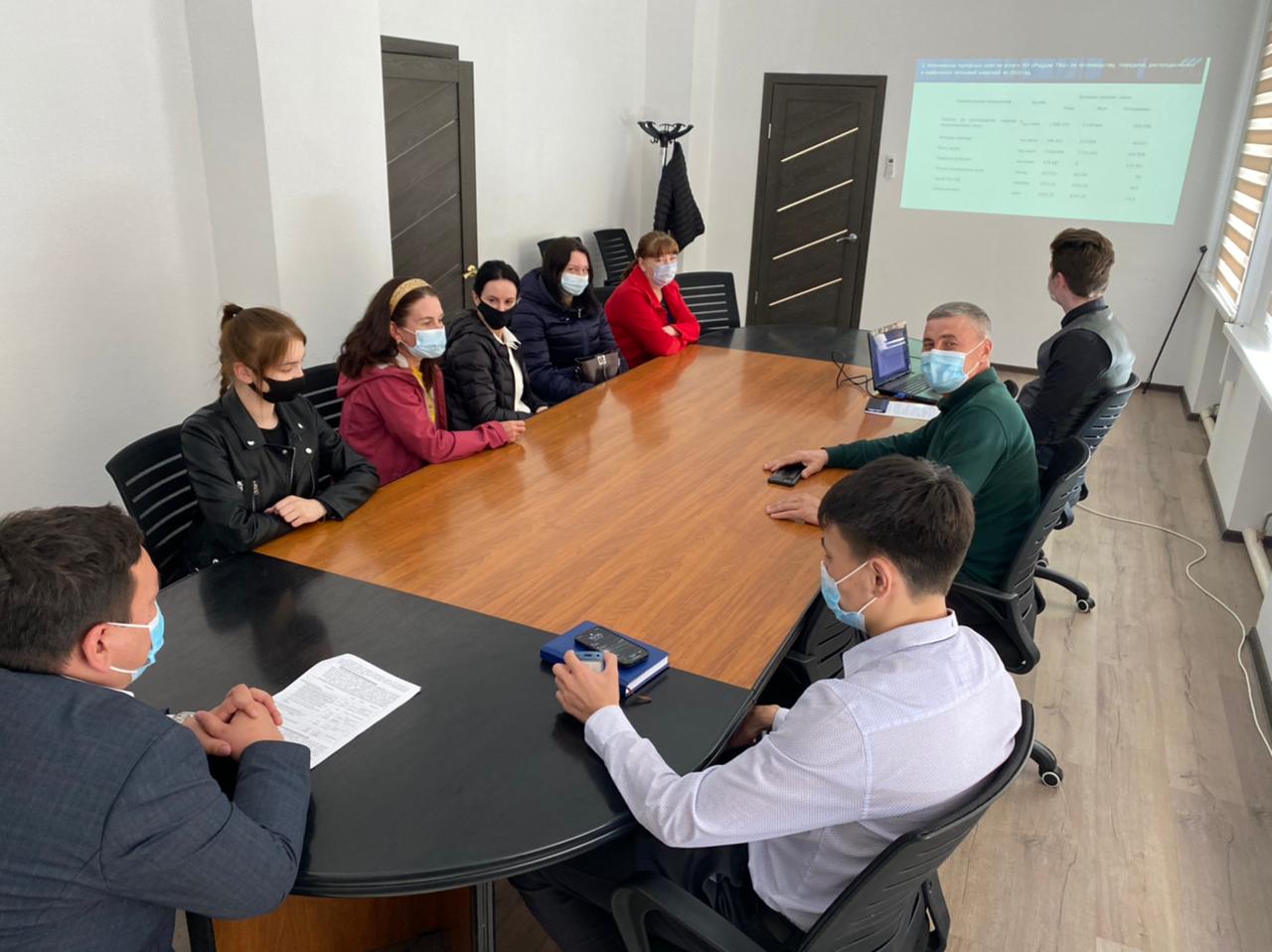 10
Фотоотчет
11